ФИЛИМОНОВСКАЯ ИГРУШКА
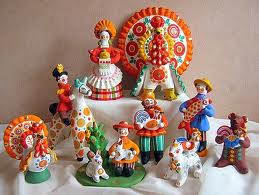 ( Для старших  дошкольников )
Подготовила : воспитатель  МДОУ «Детский сад  № 15 «Ручеёк»
Афонина  Марина  Николаевна
Филимоновская игрушка родилась в селе Филимонове Тульской области.
Все филимоновские игрушки-свистульки.
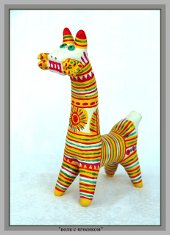 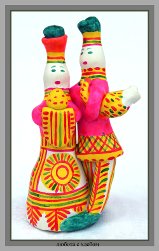 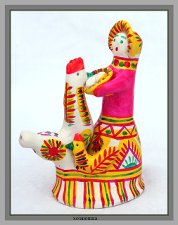 История промыслаПо легенде деревня Филимоново была названа в честь деда Филимона – беглого каторжника, мастера гончарных дел, богомаза и игрушечника. В середине XIX века промысел был уже известен далеко за пределами Одоевского уезда. Семьдесят пять из ста домов в Филимонове кормились гончарством. Как и везде, посуду делали гончары-мужчины, а игрушки-свистульки – женщины, за что окрестные жители прозвали их «свистуличницами».
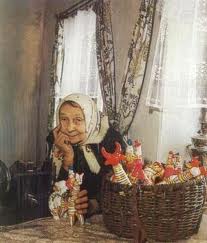 Филимоновская игрушка — русский художественный промысел, сформировавшийся в Одоевском районе Тульской области. Своё название получил от деревни Филимоново, где жили в 1960-х годах последние мастерицы, возродившие забытое ремесло.Промысел игрушки возник в середине XIX века в среде местных гончаров. Благодаря отличным по качеству белым глинам в районе Одоева сXVI века производили гончарную посуду, продавая её на местных базарах. Как и в большинстве гончарных промыслов, мастера работали семейно, сдавая продукцию перекупщикам или самостоятельно продавая её на базаре. При этом мужчины делали только посуду, а женщины лепили и расписывали игрушки.
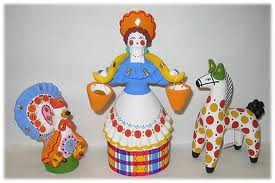 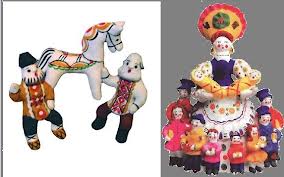 Особенности Филимоновской игрушкиОсновную массу изделий филимоновских мастериц составляют традиционные свистульки: барыни, всадники, коровы, медведи, петухи и т. п. Изображения людей — монолитные, скупые на детали — близки древним примитивным фигуркам. Неширокая юбка-колокол у филимоновских барынь плавно переходит в короткое узкое тело и завершается конусообразной головой, составляющей одно целое с шеей. В округлых руках барыня обычно держит младенца или птичку-свистульку. Кавалеры похожи на дам, но вместо юбки у них толстые цилиндрические ноги, обутые в неуклюжие сапоги. Головы фигурок венчают затейливые шляпки с неширокими полями. Интересны композиции, слепленные из нескольких фигурок, например «Любота» — сценка свидания влюбленных
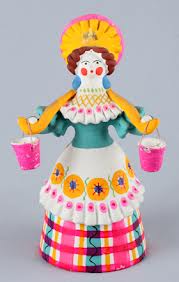 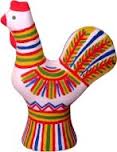 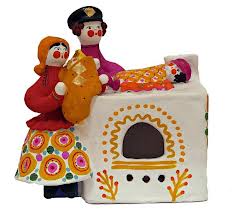 Все персонажи животного мира имеют тонкую талию и длинную, с изящным изгибом шею, плавно переходящую в маленькую голову. Только форма головы да наличие или отсутствие рогов и ушей позволяют отличить одно животное от другого. У барана рога — круглые завитки-баранки, у коровы — полумесяцем торчат вверх, у оленя — как причудливые ветвистые деревья, а конскую головку венчают небольшие конические ушки. Загадочна фигура медведя с зеркалом. Сказочный зверь сидит, широко расставив задние лапы, и держит в передних овальный предмет. Своей вытянутой изогнутой шеей он похож скорее на жирафа, только небольшая головка отдалённо напоминает медвежью.
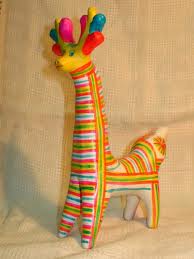 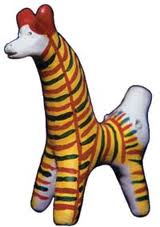 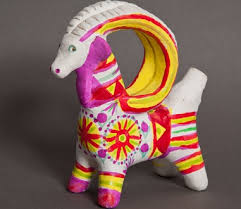 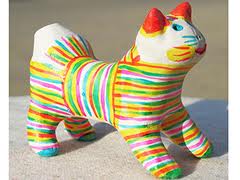 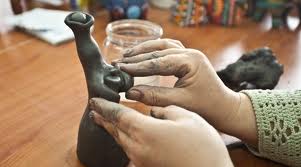 Изготовление и роспись игрушкиФилимоновская деревушка	Синий лес, холмы, косогор 	Лепят там из глины игрушку 	И расписывают до сих пор.	Да, из красной обычной глины Появляются вдруг на свет 	Зайцы, коники, павлины 	И солдатиков войско цвет.
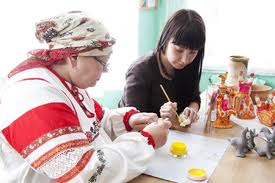 Изготовление игрушкиМестная глина особенная: вязкая, жирная, пластичная. Из неё вытягивают мастерицы всю фигурку сразу - при этом способе лепки, игрушки получаются грациозными, пластичными. Застывая, глина "садится", и тогда приходится снова "подтягивать", приглаживать изделия, отчего их форма еще больше вытягивается и удлиняется. И так происходит несколько раз, пока игрушка совсем не "замрет".
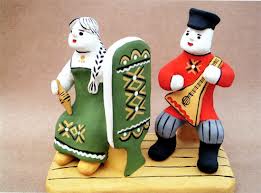 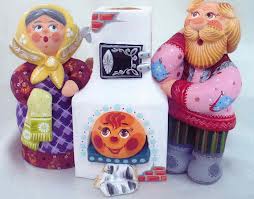 Роспись игрушкиПосле обжига начинают расписывать игрушку. Сначала наводят жёлтые полоски и пятна, потом их обводят красным "пёрышком", потом зелёным, синим, иногда фиолетовым. Кроме того, мастерицы варьируют цвет. Ложится синий мазок на жёлтый - получается зелёный, красный на жёлтый даёт, как здесь говорят, "жарный" (оранжевый). Роспись строится по традиционной схеме: бегут по форме цветные полоски, чередуются со звучными локальными пятнами. Бывают и более сложные узоры, особенно на юбках барынь: ветвистая «ёлочка", яркая "ягодка", лучистая "звёздочка", или "солнышко", сверкают, сплетаются в радостные узорные соцветия. Круг обозначает в росписи солнце, треугольник - землю, ёлочки и ростки - символ растительности и жизни. Все эти узоры напоминают о связях человека и природы. Несмотря на то, что орнамент и колорит росписи очень просты, игрушки после росписи выглядят очень яркими и праздничными, выразительными и добродушными. Лица фигурок всегда остаются белыми, и лишь небольшими штрихами и точками намечаются глаза, рот, нос.
Филимоновские узоры бывают простые и сложные.Простые состоят из цветных чередующихся полос.
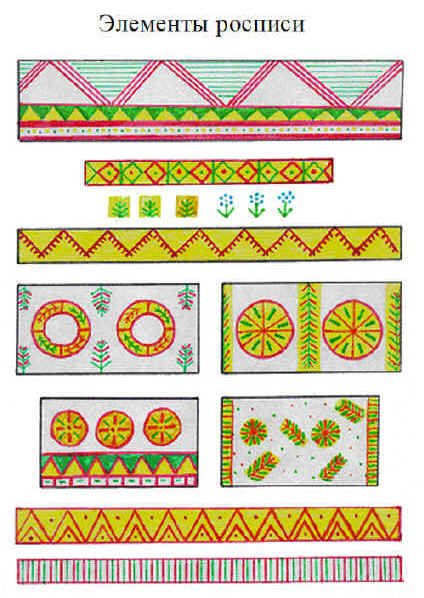 Роспись козлика простым узором.
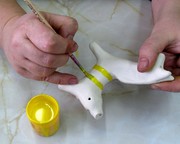 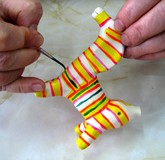 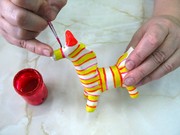 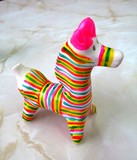 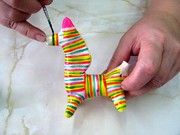 СЛОЖНЫМИ  УЗОРАМИ УКРАШАЛИ фигурки людей.
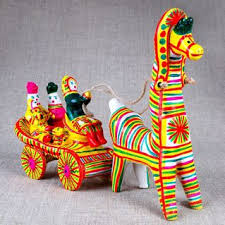 Сложные узоры это: ветвистая «елочка», «солнышко».
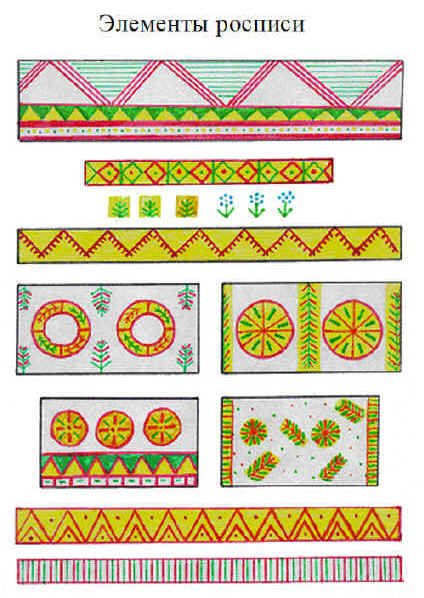 Все игрушки очень весёлые, и когда их много - это праздник. Когда смотришь на собранные вместе филимоновские игрушки, то невольно появляется радостное настроение.
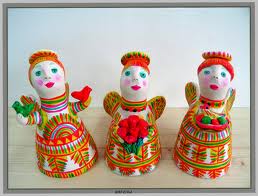 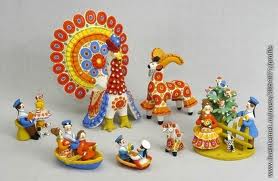 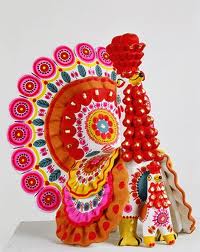 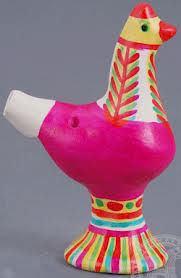 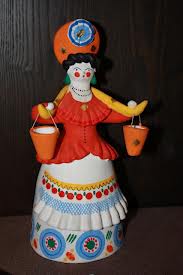 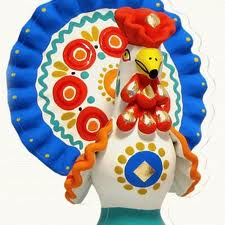 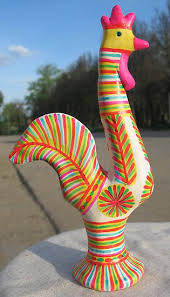 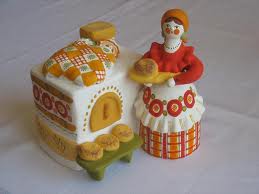 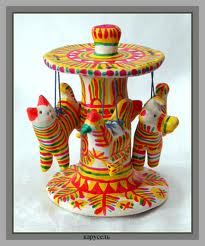 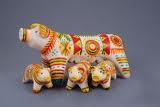 Спасибо за внимание
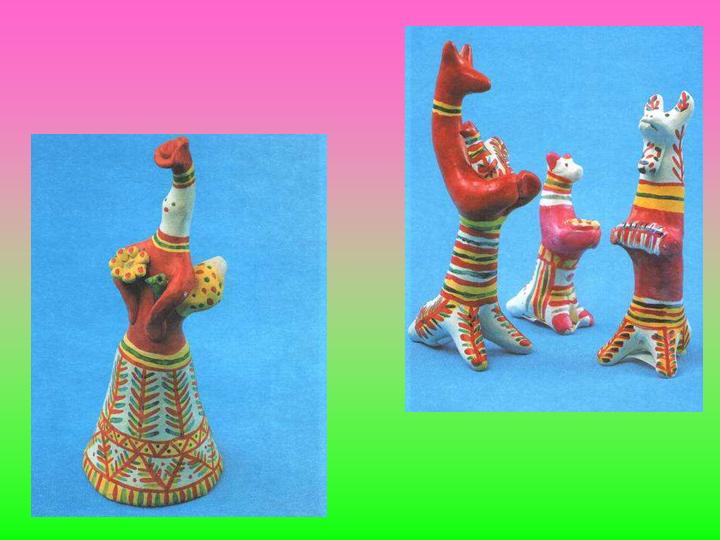 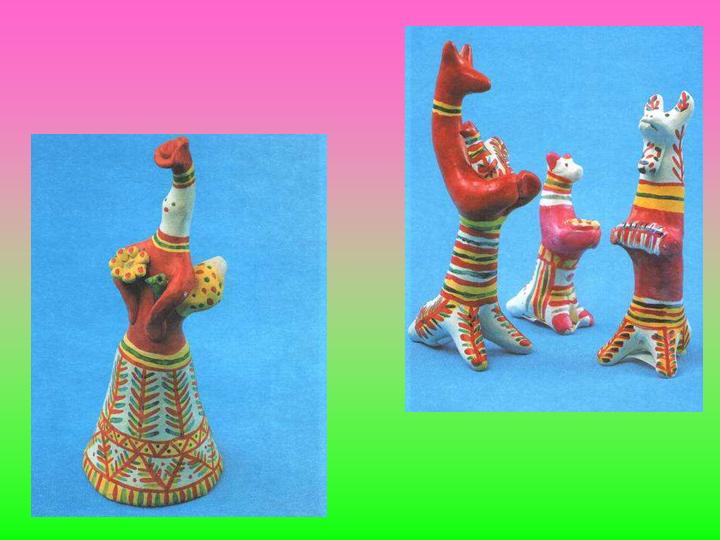